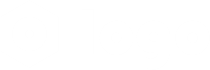 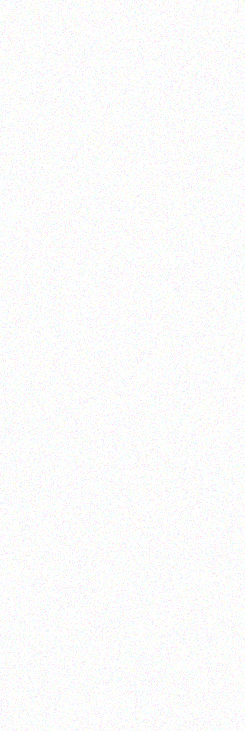 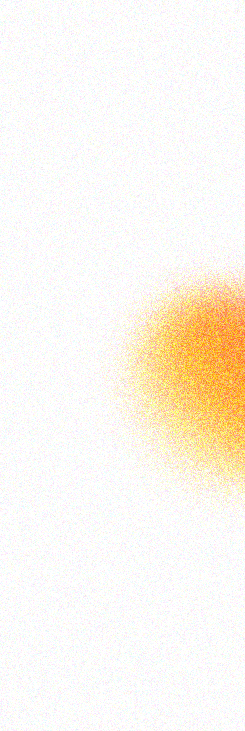 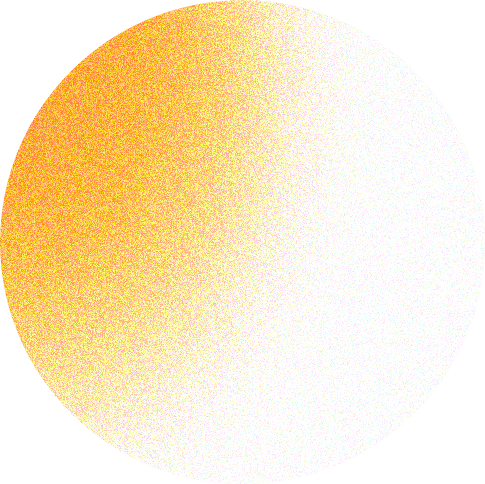 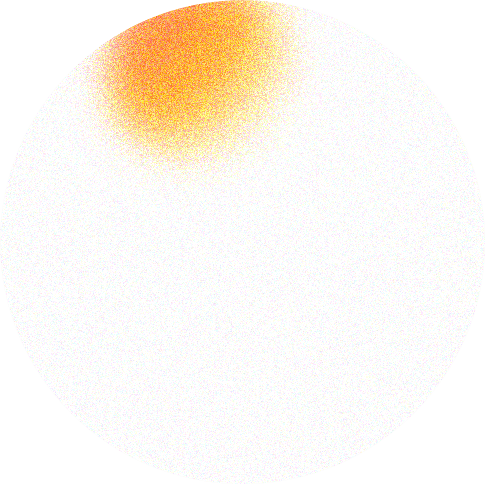 FREE PPT TEMPLATES
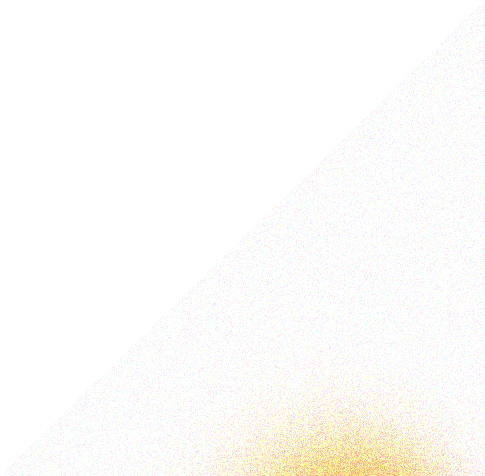 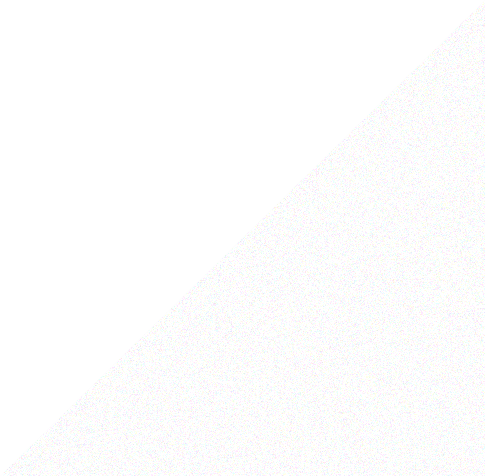 Insert the Subtitle of Your Presentation
Report ：freeppt7.com
Time ：05 / 20XX
行业PPT模板http://www.1ppt.com/hangye/
Contents
Click here to add content, content to match the title.
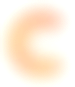 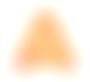 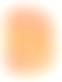 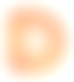 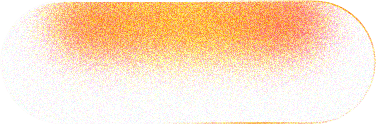 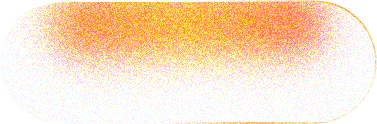 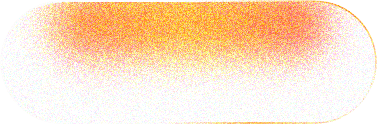 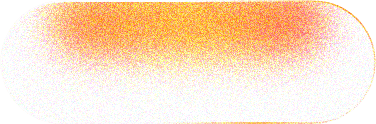 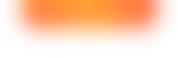 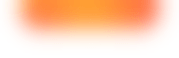 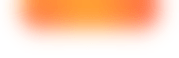 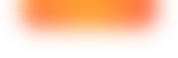 Add title text
Add title text
Add title text
Add title text
The part one
The part two
The part three
The part four
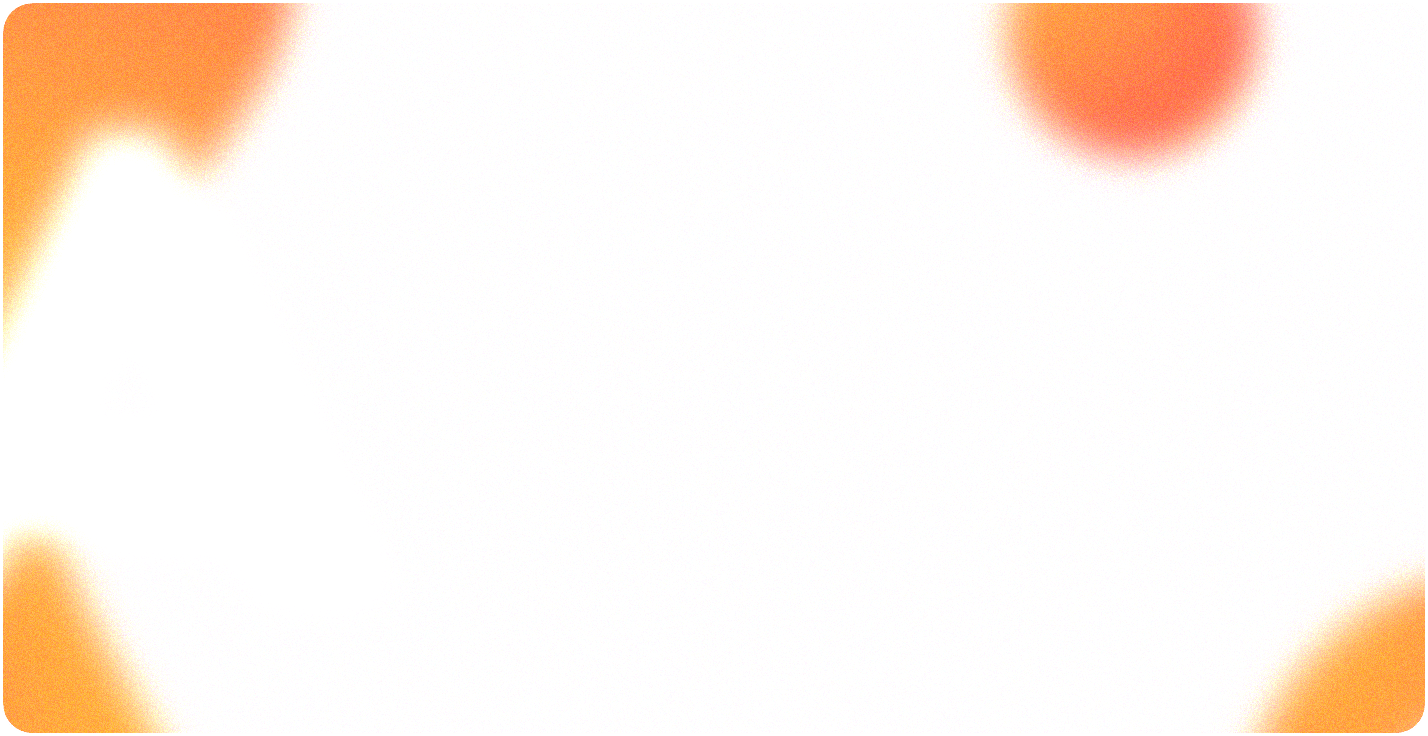 ONE
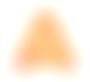 Add title text
Click here to add content, content to match the title.
The part 01
Add title text
The part 01
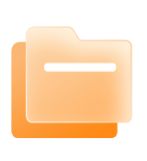 Add title text
Click here to add content, content to match the title.
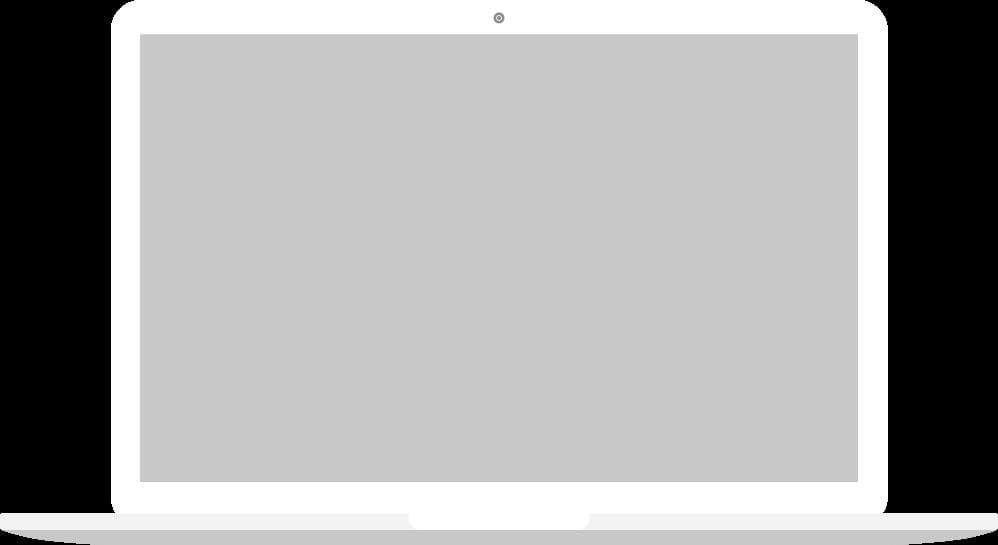 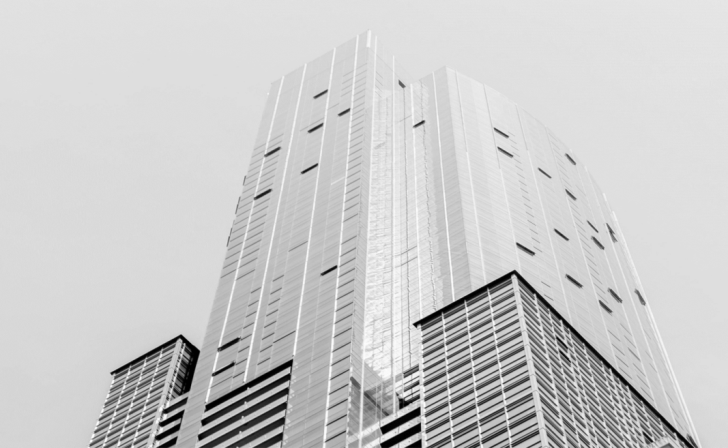 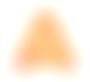 It’s show time
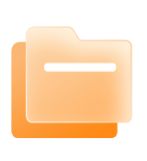 Add title text
Click here to add content, content to match the title.
Add title text
The part 01
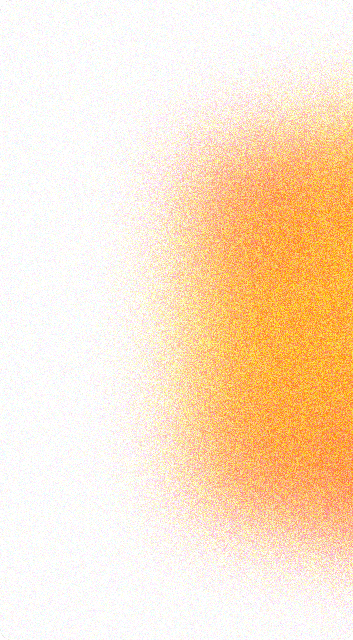 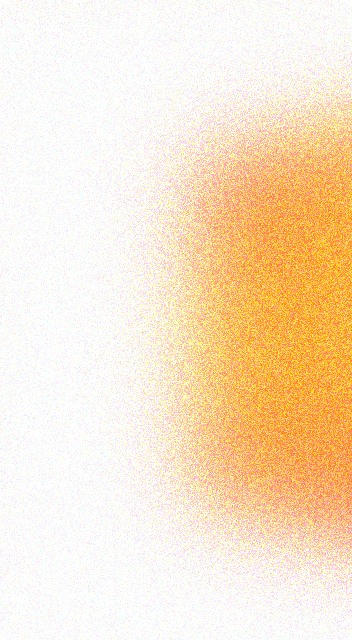 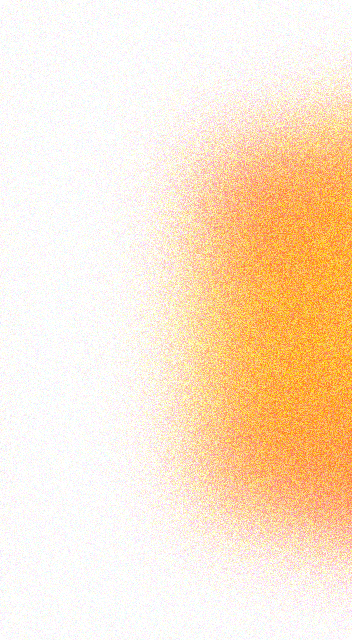 Add
title
Add
title
Add
title
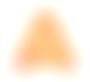 Click here to add content, content to match the title.
Click here to add content, content to match the title.
Click here to add content, content to match the title.
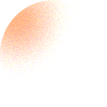 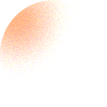 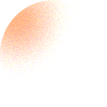 Add  title
Add  title
Add title text
The part 01
122
Click here to add content, content to match the title.
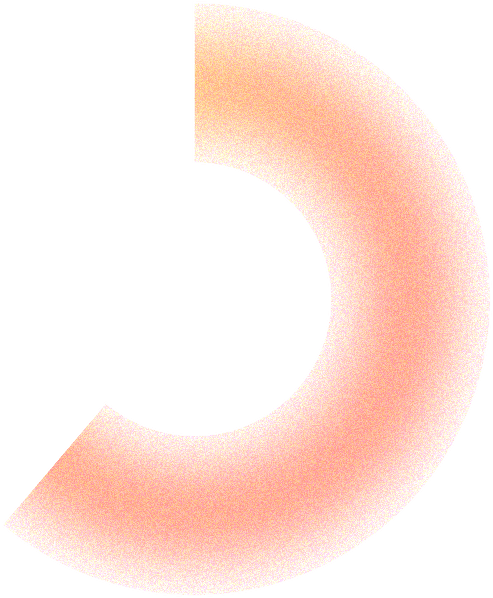 120,000,000
90
57.8%
Click here to add content, content to match the title.
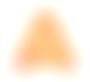 Click here to add content, content to match the title.
Click here to add content, content to match the title. Click here to add content, content to match the title. Click here to add content, content to match the title.
Add title text
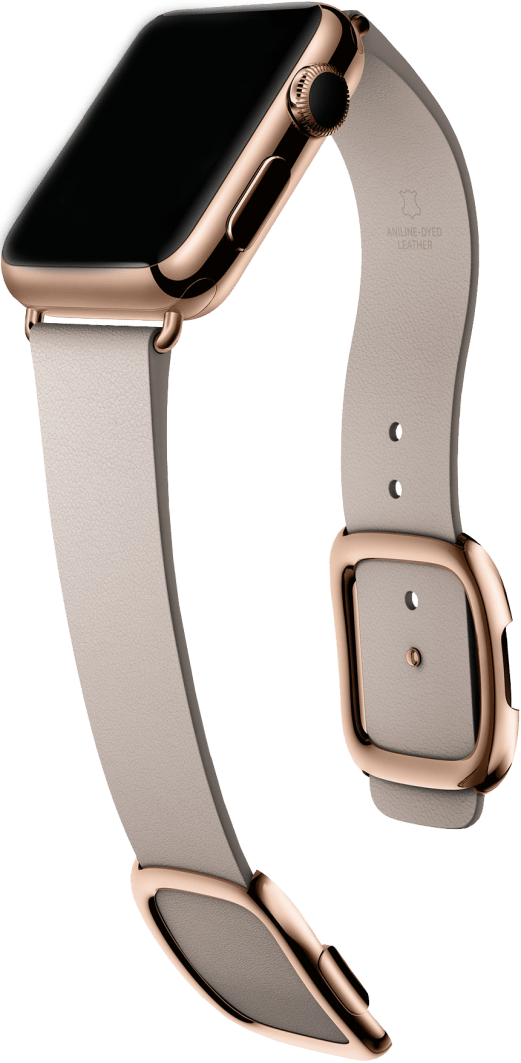 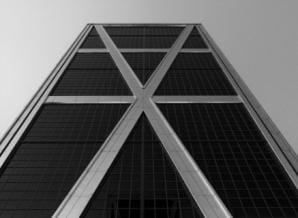 The part 01
Click here to add content, content to match the title. Click here to add content, content to match the title. Click here to add content, content to match the title.
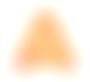 Add To Cart
Add title text
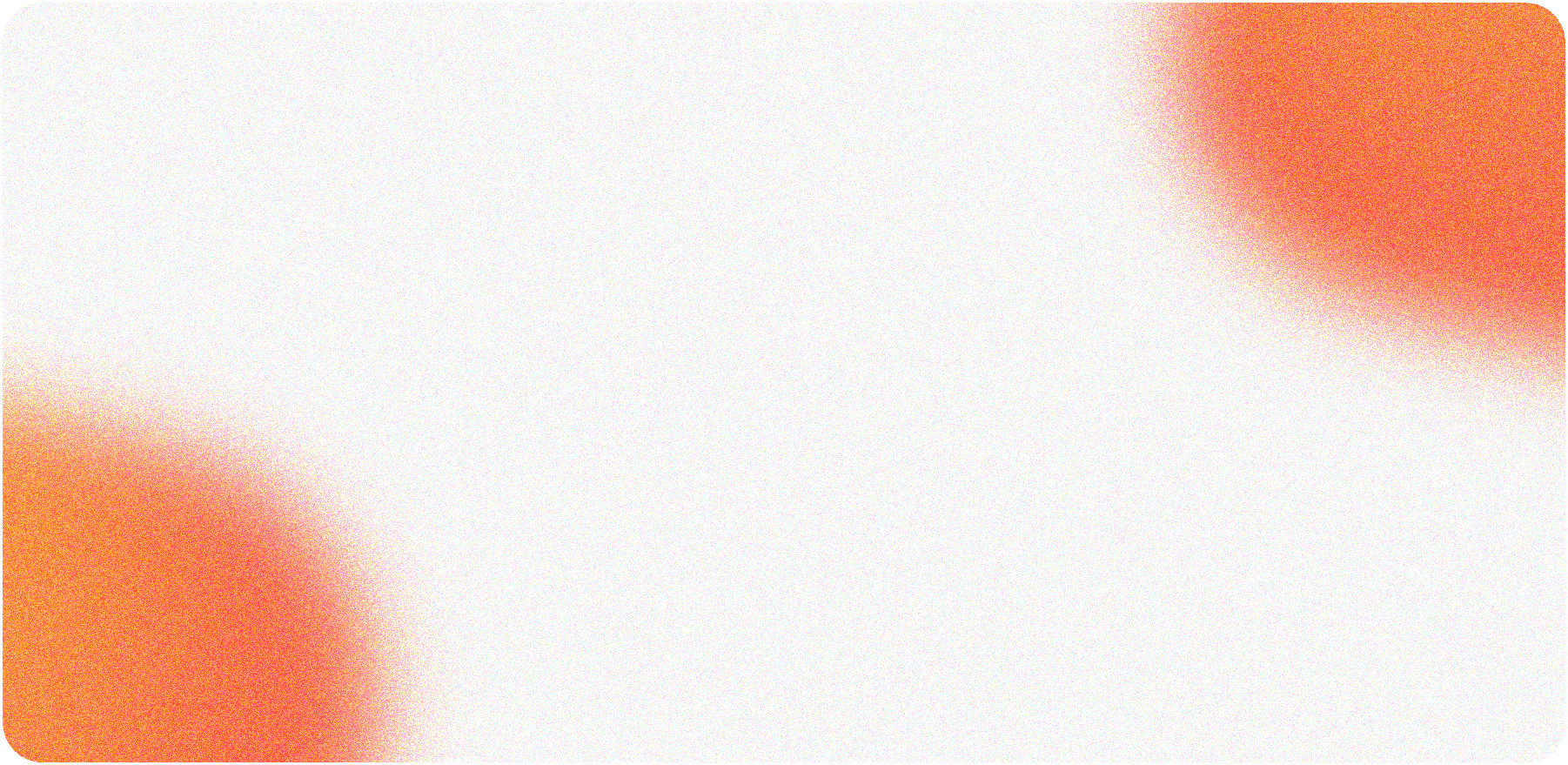 The part 01
01
02
03
Click here to add content, content to match the title.
Click here to add content, content to match the title.
Click here to add content, content to match the title.
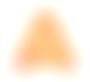 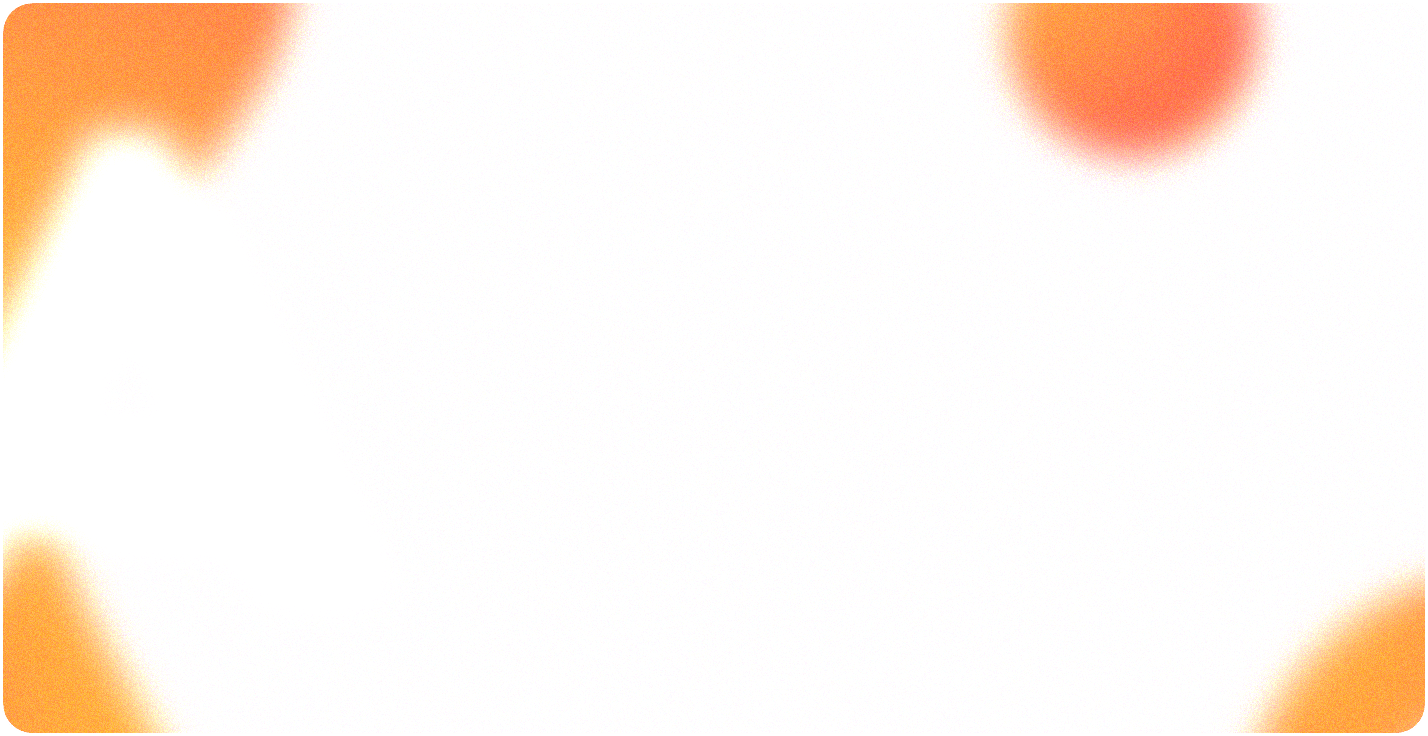 TWO
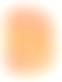 Add title text
Click here to add content, content to match the title.
The part 02
Add title text
The part 02
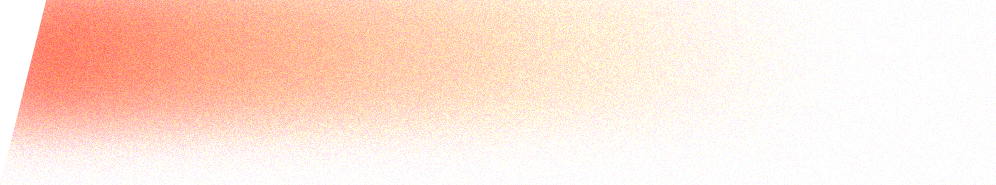 Click here to add content, content to match the title.
Add  title
We have many PowerPoint templates that has been specifically designed to help anyone that is stepping into the world of PowerPoint for the very first time.
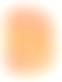 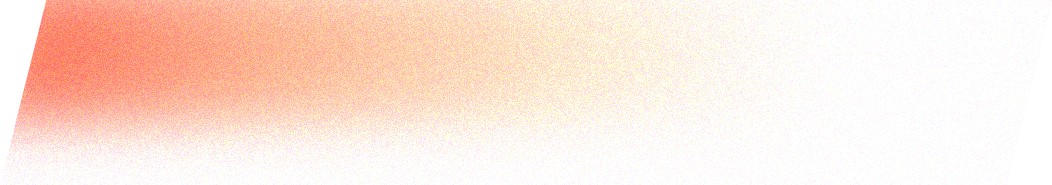 Click here to add content, content to match the title.
75,684
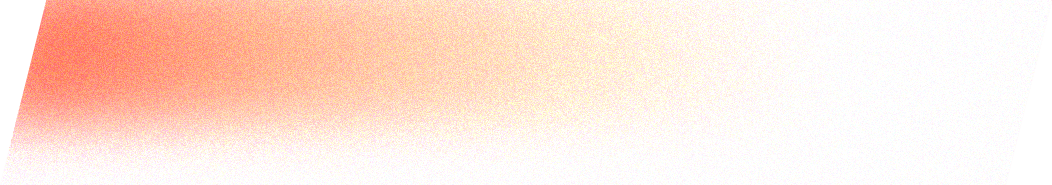 Click here to add content, content to match the title.
Add title text
The part 02
Add title text
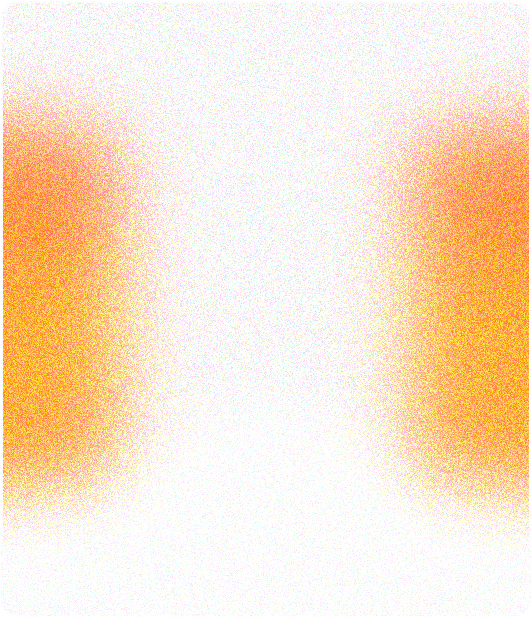 Add title text
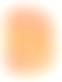 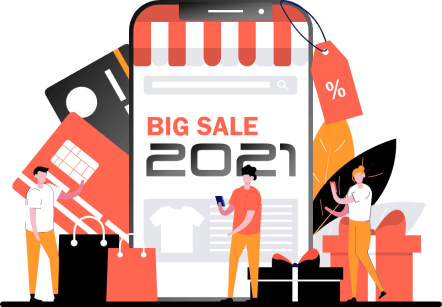 Add title text
Add title text
Click here to add content, content to match the title.
Click here to add content, content to match the title.
Add title text
The part 02
682
655
Add title text
531
Product A
Product B
439
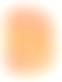 325
218
160
115
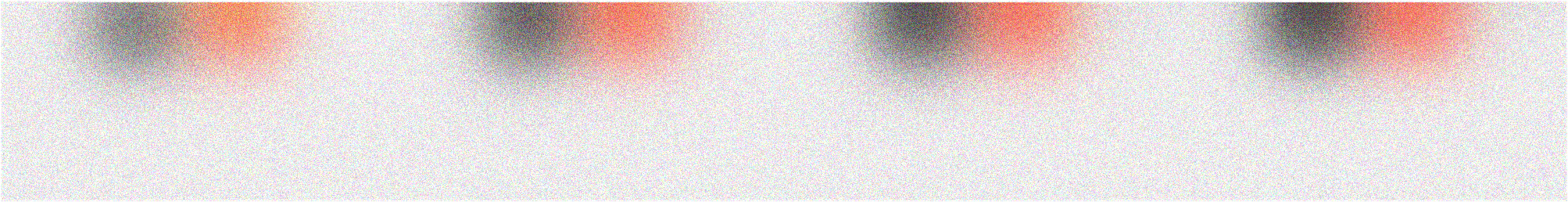 2021
2024
2027
2029
Add title text
The part 02
Add title text
Click here to add content, content to match the title.
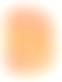 Add title text
Click here to add content, content to match the title.
01
Add title text
Add title text
Click here to add content, content to match the title.
02
Add title text
03
Add title text
04
Add title text
Add title text
The part 02
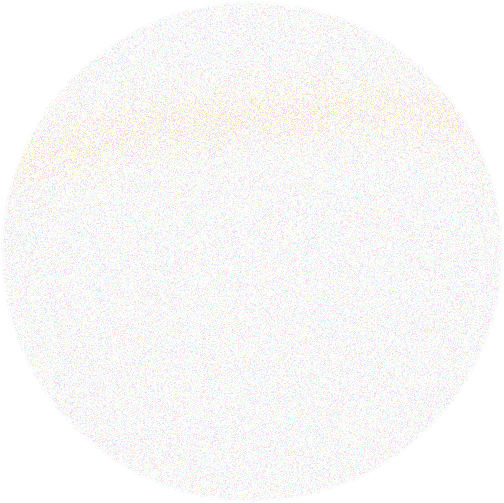 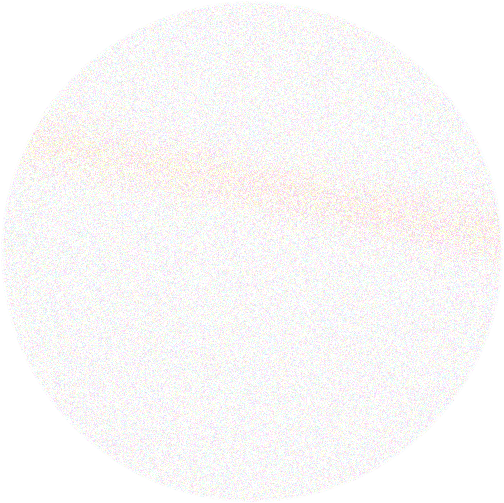 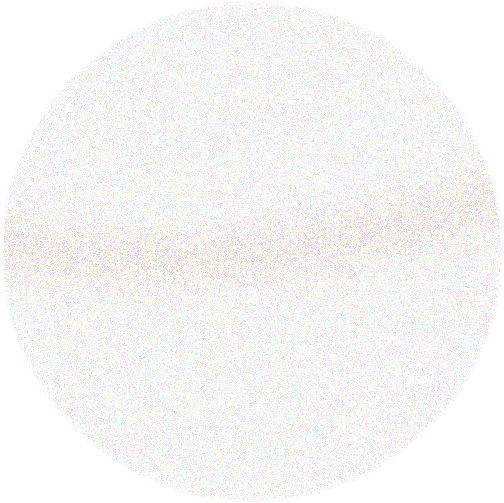 2022-2024
2025-2026
2027-2029
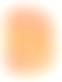 Click here to add content, content to match the title.
Click here to add content, content to match the title.
Click here to add content, content to match the title.
Click here to add text content, such as keywords, some brief introductions, etc.
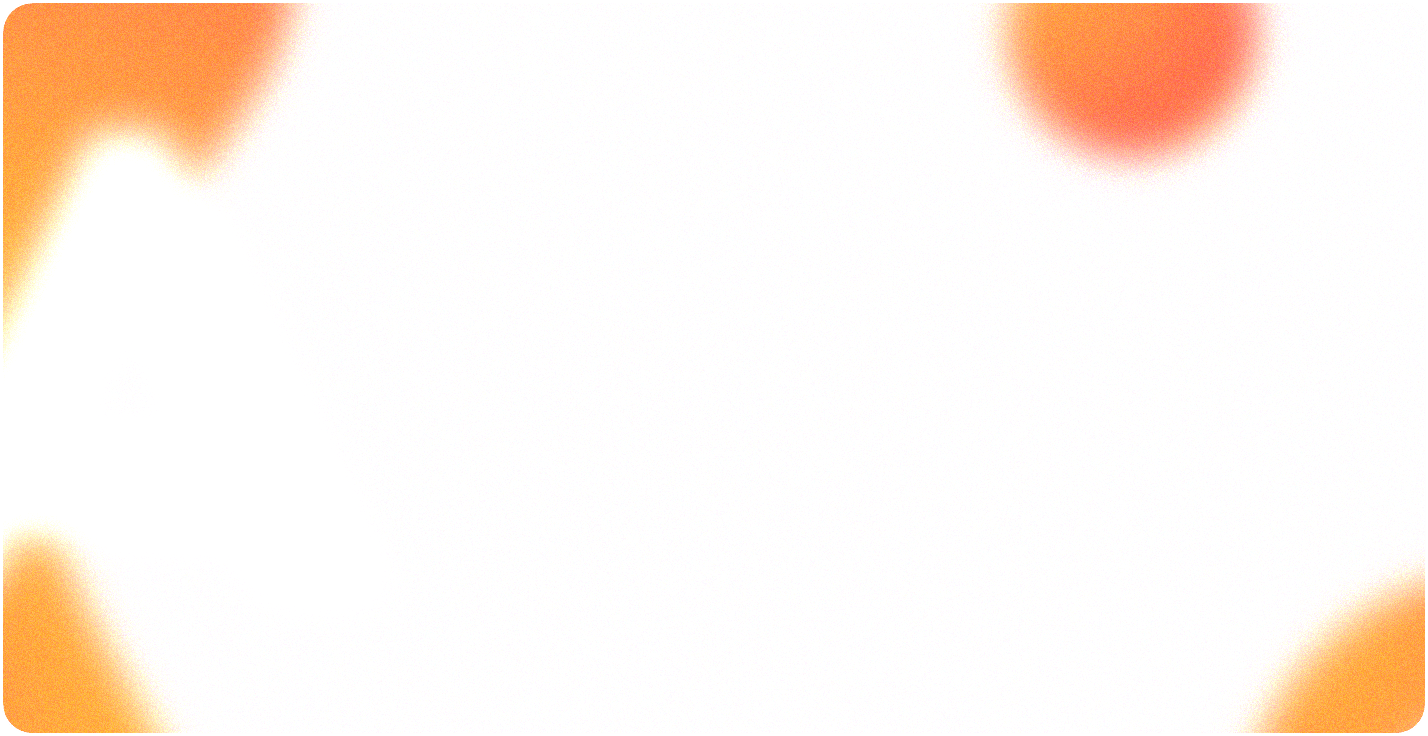 THREE
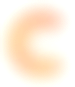 Add title text
Click here to add content, content to match the title.
The part 03
Add title text
Add title text
The part 03
Add title text
Freeppt7.com presentation
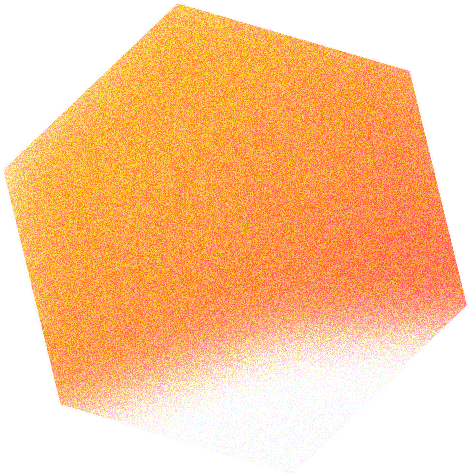 Mock-up Slide
Add title text
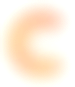 Click here to add content, content to match the title. Click here to add content, content to match the title.
Add title text
Click here to add content, content to match the title.
Click here to add content, content to match the title.
Click here to add content, content to match the title.
Add title text
Add title text
Add title text
The part 03
65%
52%
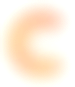 Click here to add content, content to match the title.
Click here to add content, content to match the title.
Click here to add content, content to match the title.
Click here to add content, content to match the title.
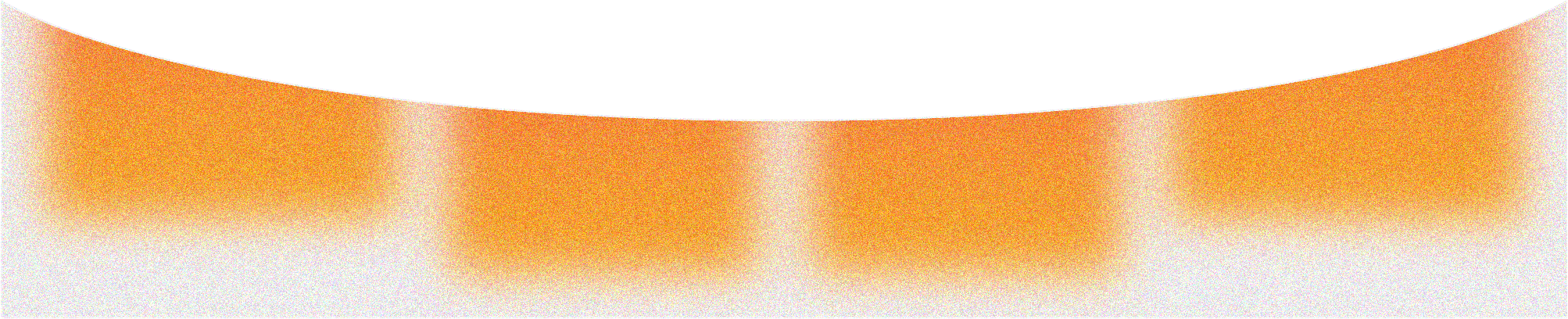 Career A
Career B
Add title text
The part 03
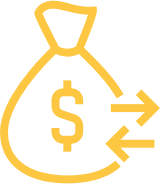 Add title text
Add title text
Track
29200
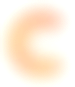 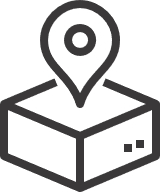 Add title text
Add title text
Track
495758
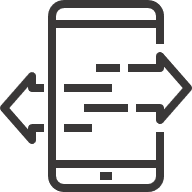 Add title text
Add title text
Track
59058687
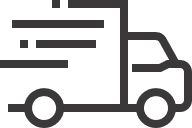 Add title text
Add title text
Track
6974646
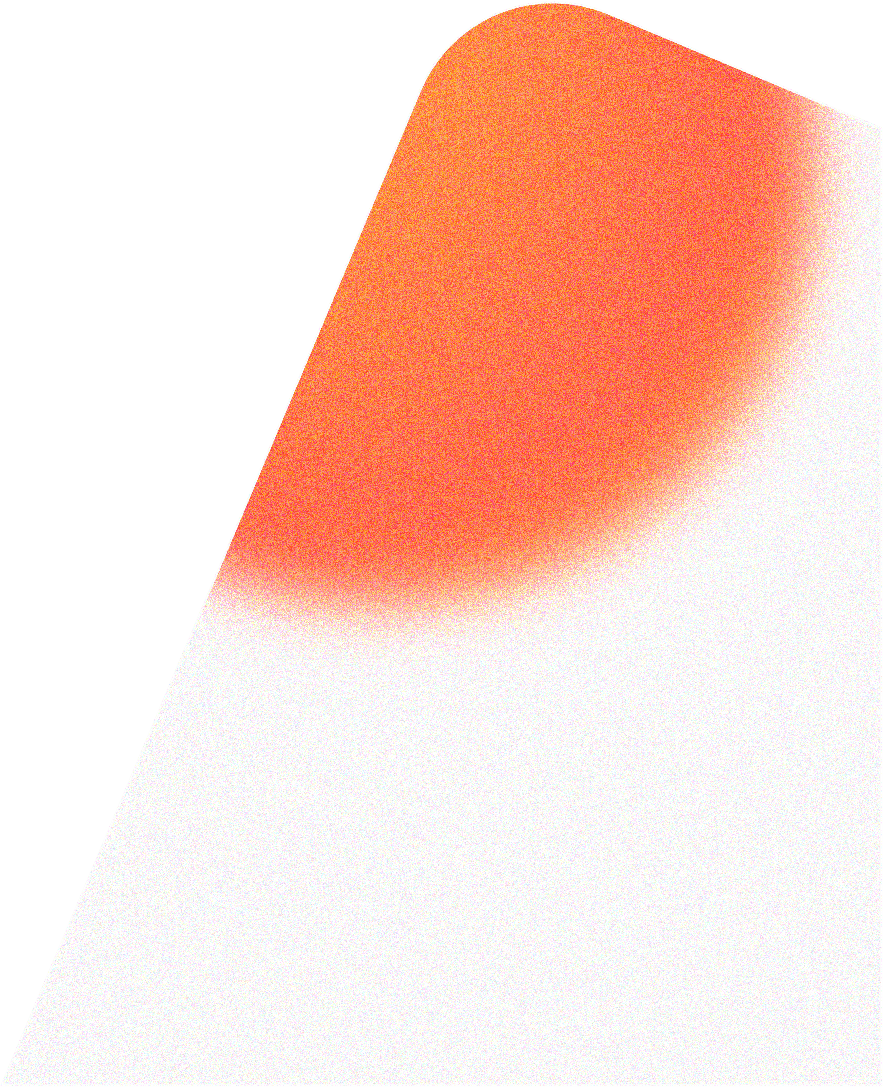 Add title text
The part 03
Add title text
Click here to add content, content to match the title. Click here to add content, content to match the title.
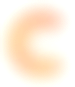 Add title text
Add title text
Click here to add content, content to match the title. Add title text.
Click here to add content, content to match the title. Add title text.
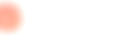 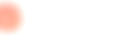 122,350
24,350
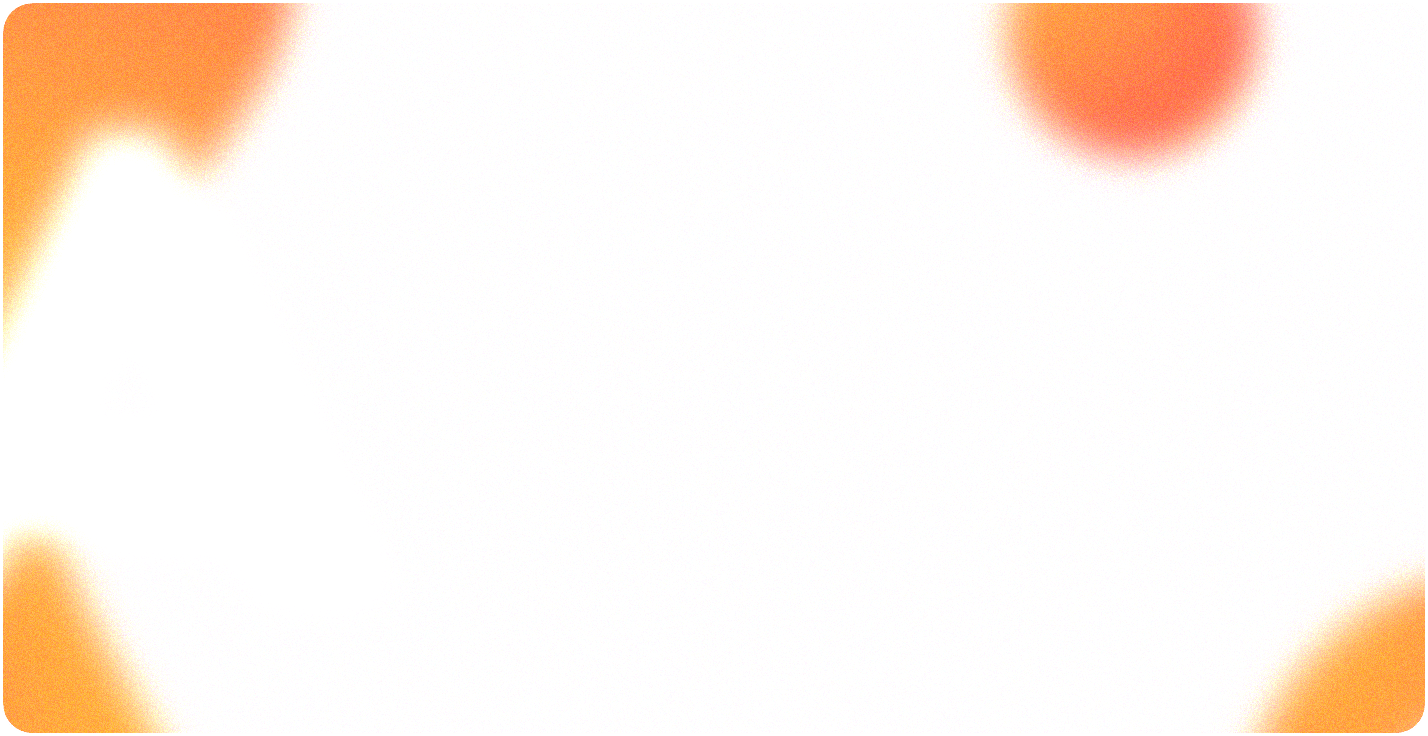 FOUR
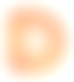 Add title text
Click here to add content, content to match the title.
The part 04
Add title text
The part 04
99%
80%
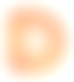 68%
39%
Feature 1
Feature 2
Feature 3
Feature 4
Click here to add content, content to match the title.
Click here to add content, content to match the title.
Click here to add content, content to match the title.
Click here to add content, content to match the title.
Add title text
The part 04
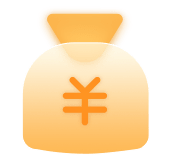 Click here to add content, content to match the title. Click here to add content, content to match the title. Click here to add content, content to match the title.
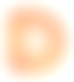 Add title text
Click here to add content, content to match the title. Click here to add content, content to match the title.
84%
Fill in the description
90%
Fill in the description
58%
Fill in the description
LATEST PROJECT
Add title text       Add title text
Add title text
The part 04
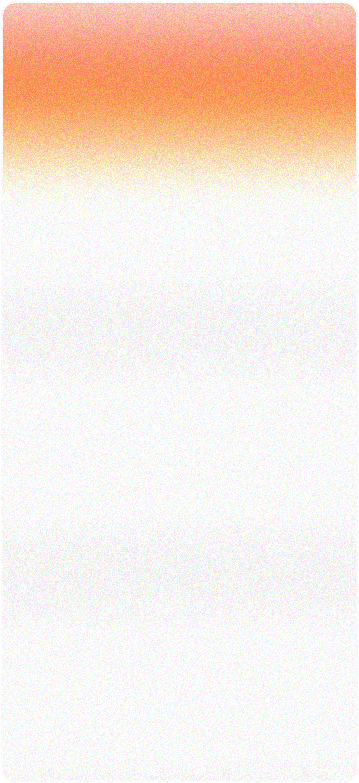 Goal
Signal
Metric
Solution
Add title text
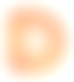 Add title text
Add title text
Add title text
Add title text
Add title text
The part 04
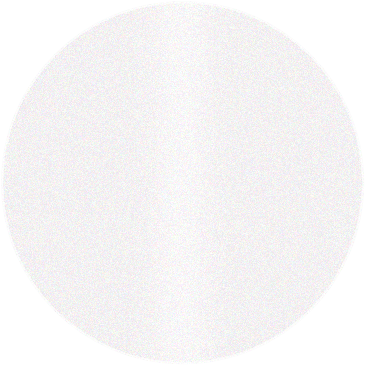 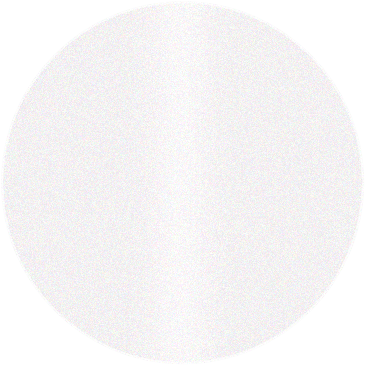 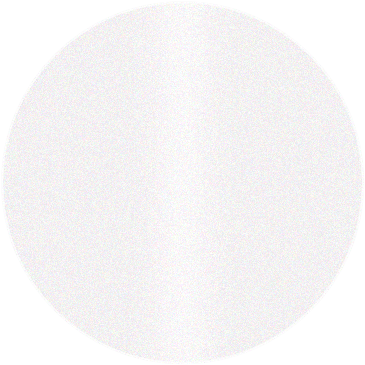 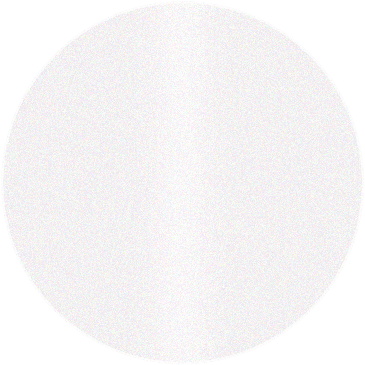 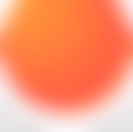 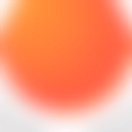 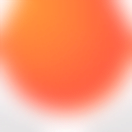 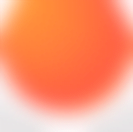 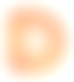 Add title text
Add title text
Add title text
Add title text
Click here to add content, content to match the title.
Click here to add content, content to match the title.
Click here to add content, content to match the title.
Click here to add content, content to match the title.
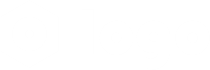 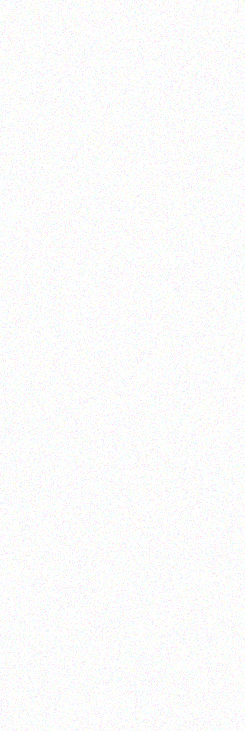 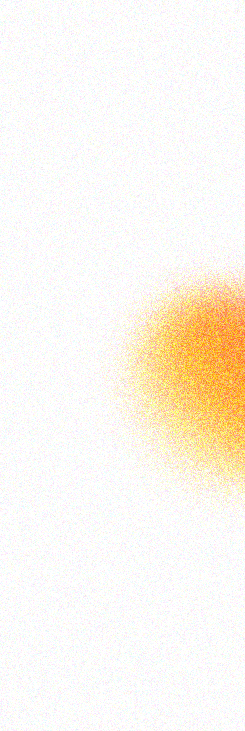 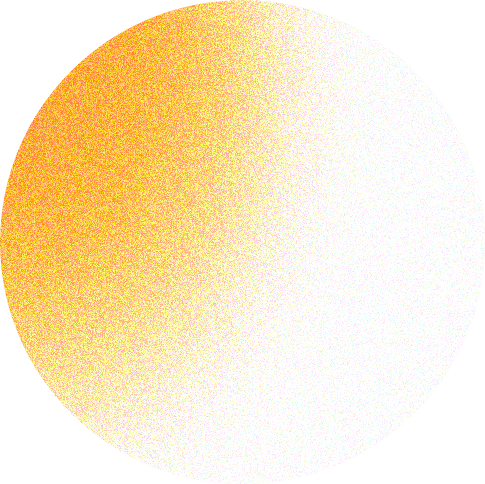 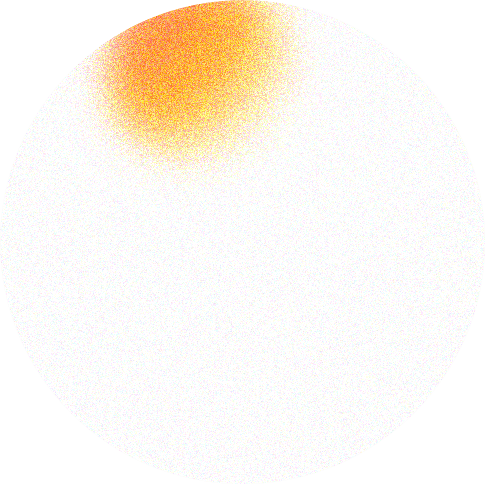 THANKS
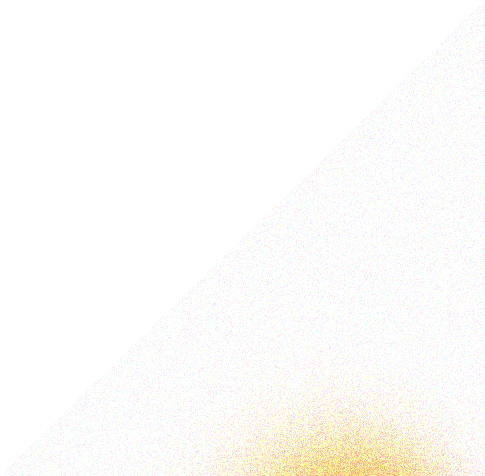 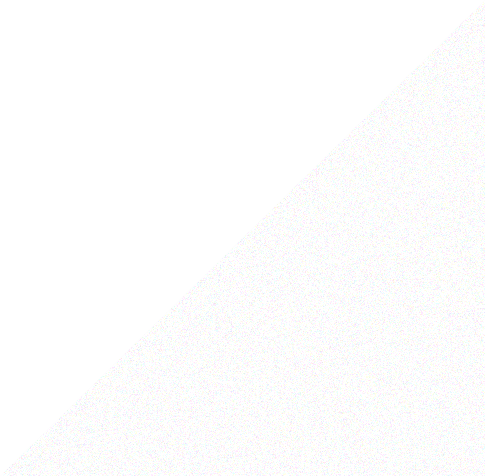 Report ：freeppt7.com
Time ：05 / 20XX